PHÒNG GIÁO DỤC VÀ ĐÀO TẠO QUÂN LONG BIÊNTRƯỜNG MẦM NON THẠCH CẦU
Hoạt động phát triển ngôn ngữ
Đề tài: Dạy trẻ đọc thơ : “ Bé vào lớp 1”
Lứa tuổi: 6 - 6 tuổi)
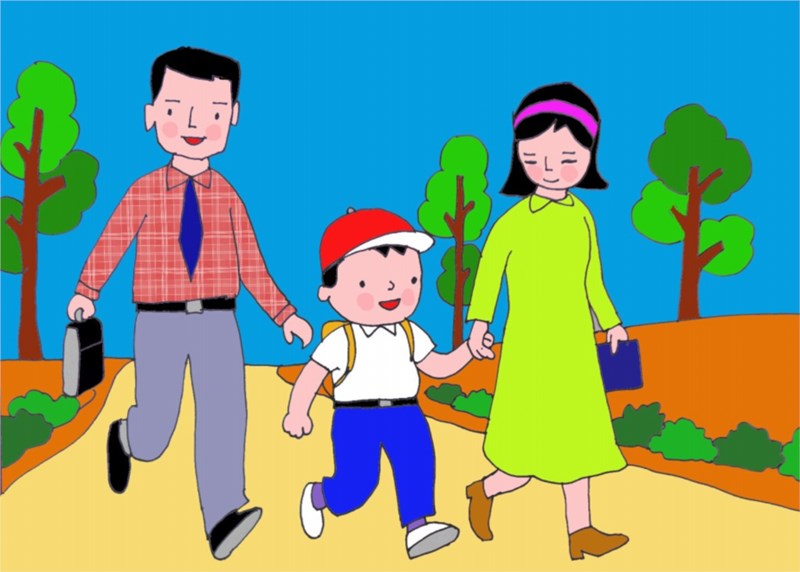 Sáng nay bé dậy sớm
Đến trường cùng má ba
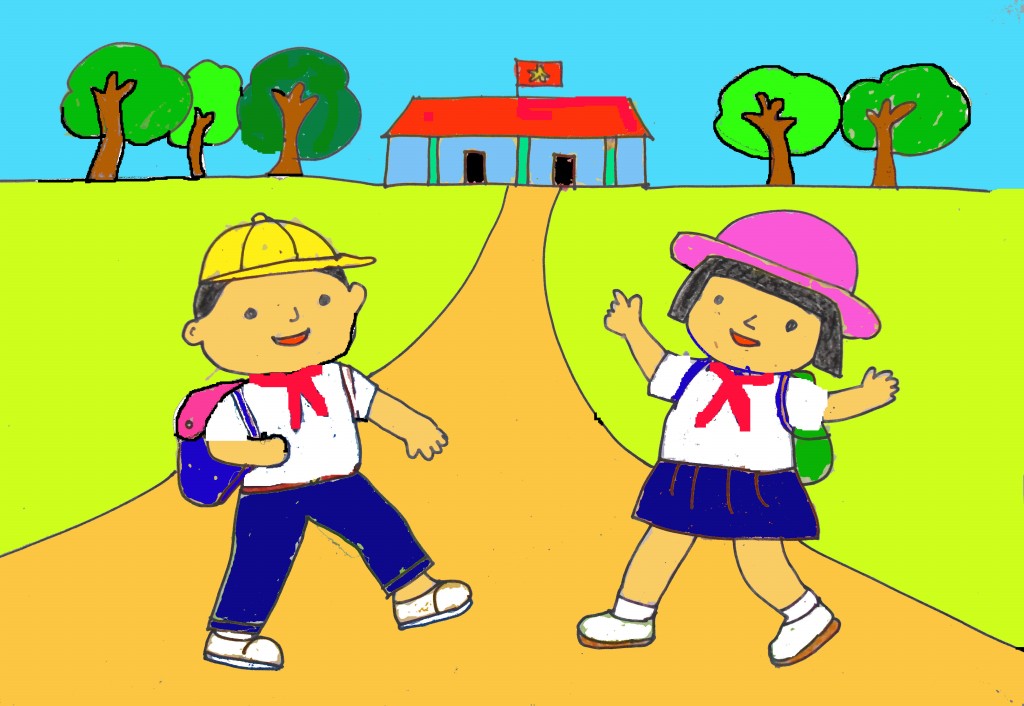 Bé được vào lớp 1
Chao ôi thích thích là
Trời mùa thu xanh thẩm 
Lồng lộng lá cờ bay
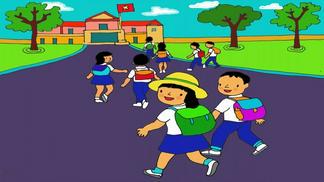 Sao cái gì cũng đẹpCũng đáng yêu thế nàyTrường trang hoàng lộng lẫy
Bạn đông ơi là đông
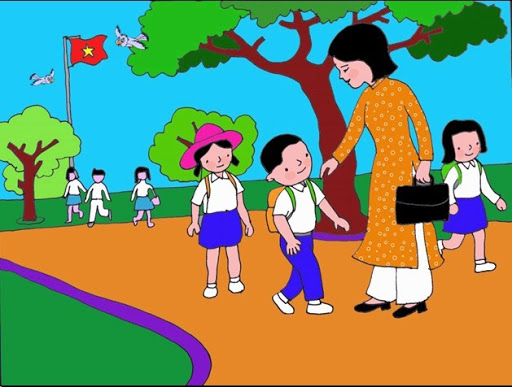 Cô dắt bé vào lớpTrong niềm vui phập phồngÔi hôm nay vui quáBé lên lớp 1 rồi
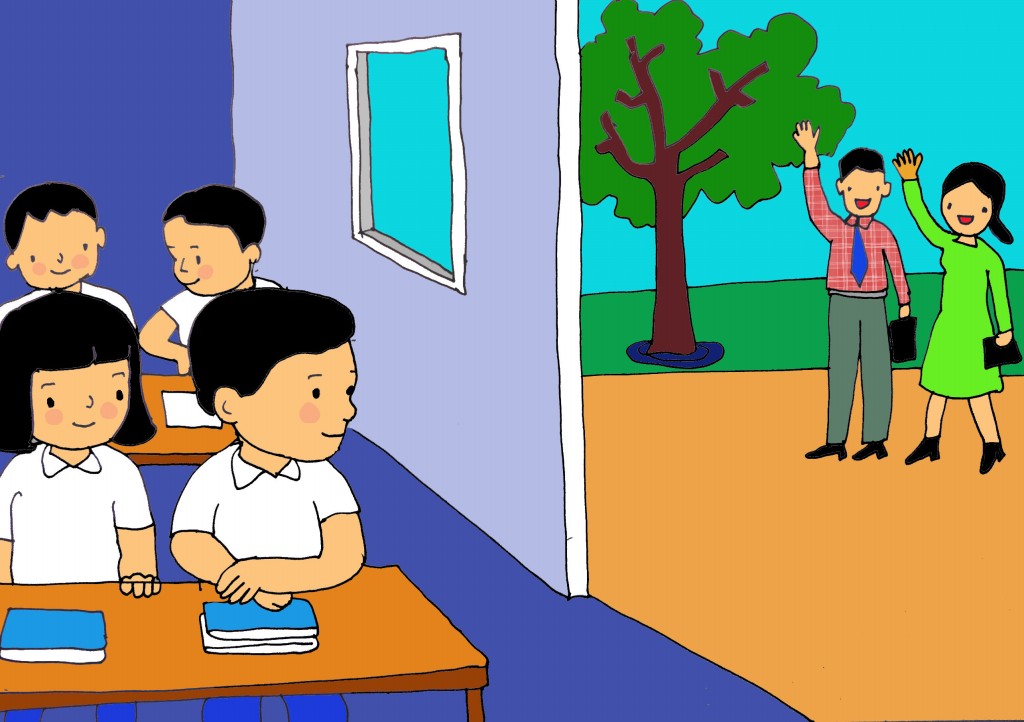 Ngoài kia ba và máNhìn bé cười thật tươi
Ô số bí mật
1
2
3
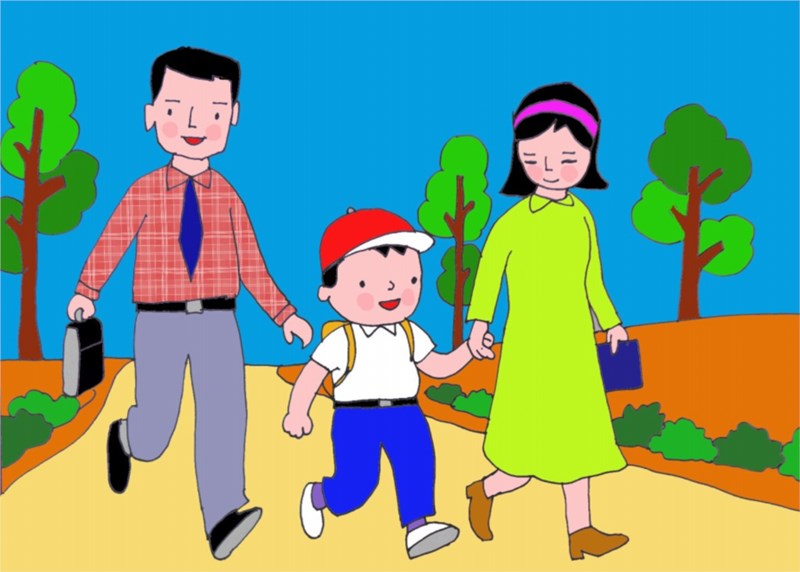 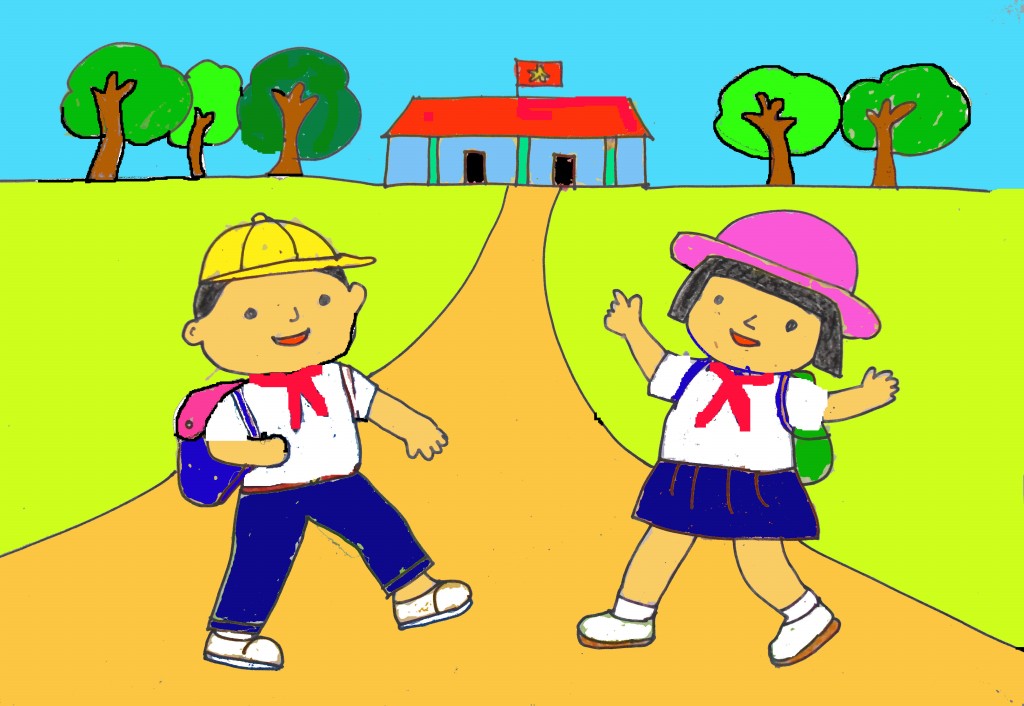 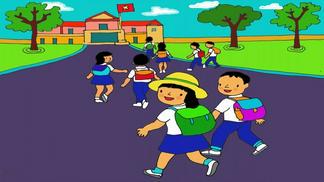 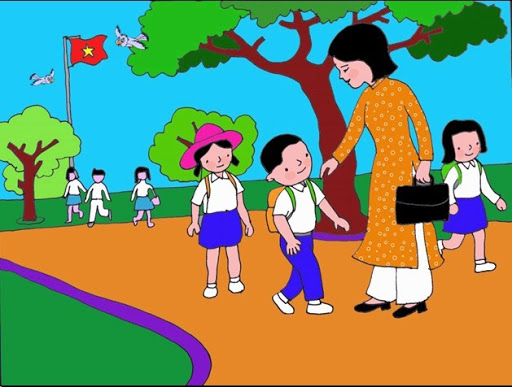 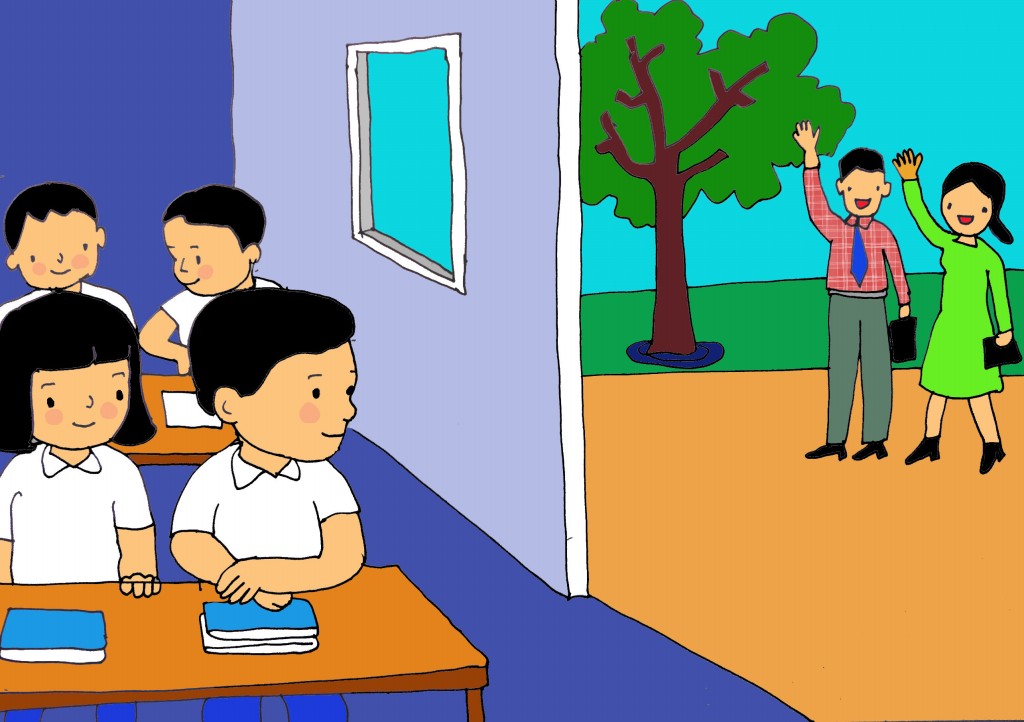 4
5
Hết